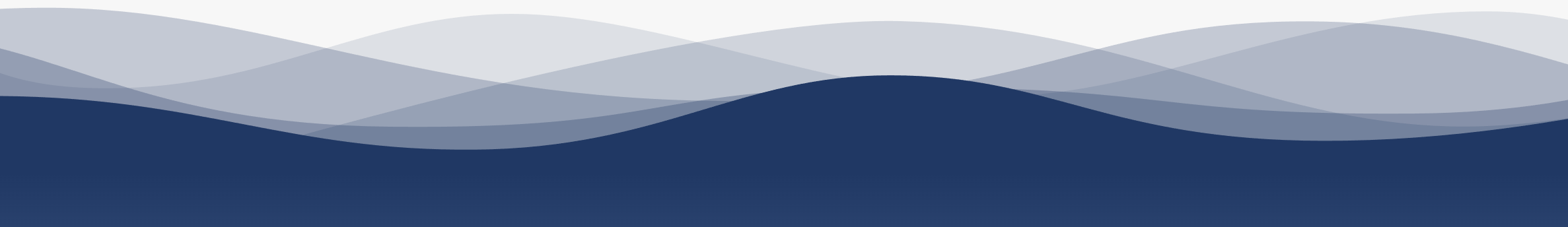 1
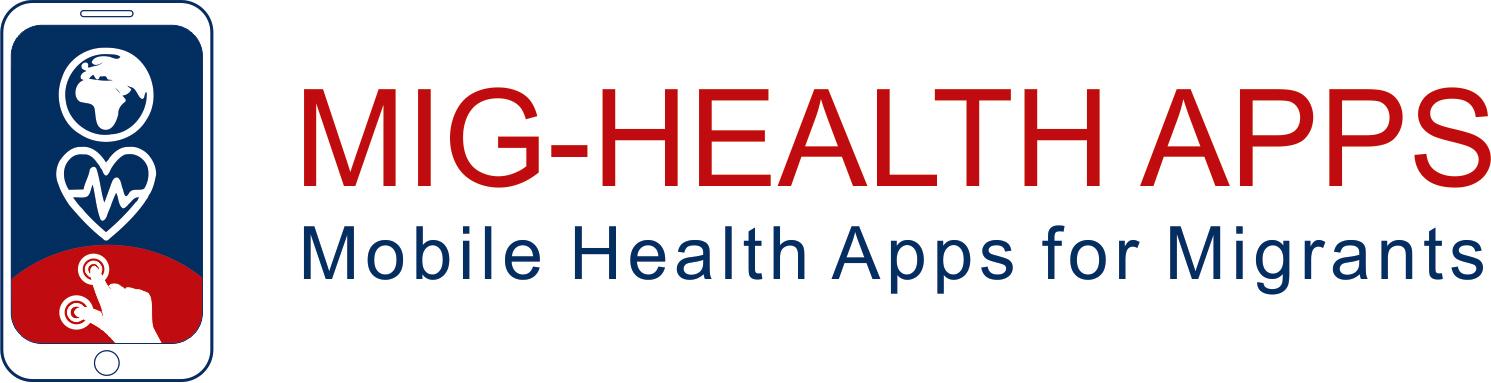 7
2
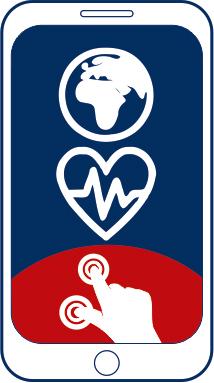 8
3
9
https://apps4health.eu/
4
Module 3 - Session de formation expérientielle (3.2)Applications de santé pour l'activité physique
10
5
11
6
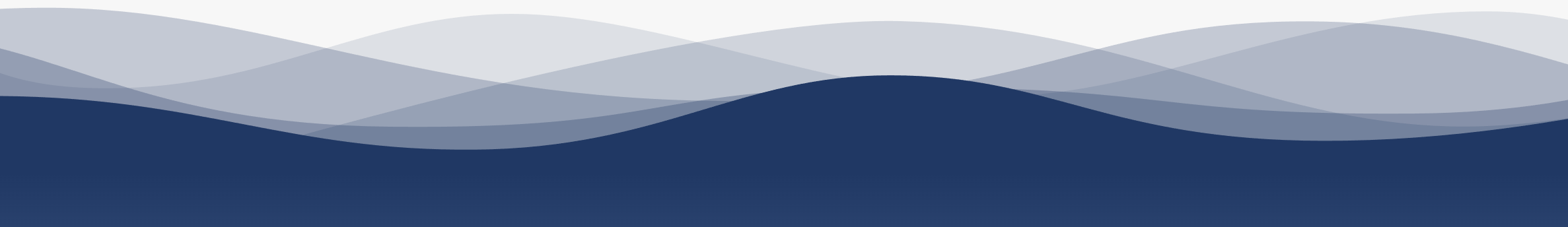 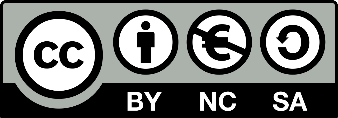 Financé par l'Union européenne. Les points de vue et opinions exprimés n'engagent que leurs auteurs et ne reflètent pas nécessairement ceux de l'Union européenne ou de l'Agence exécutive européenne pour l'éducation et la culture (EACEA). Ni l'Union européenne ni l'EACEA ne peuvent en être tenues pour responsables.
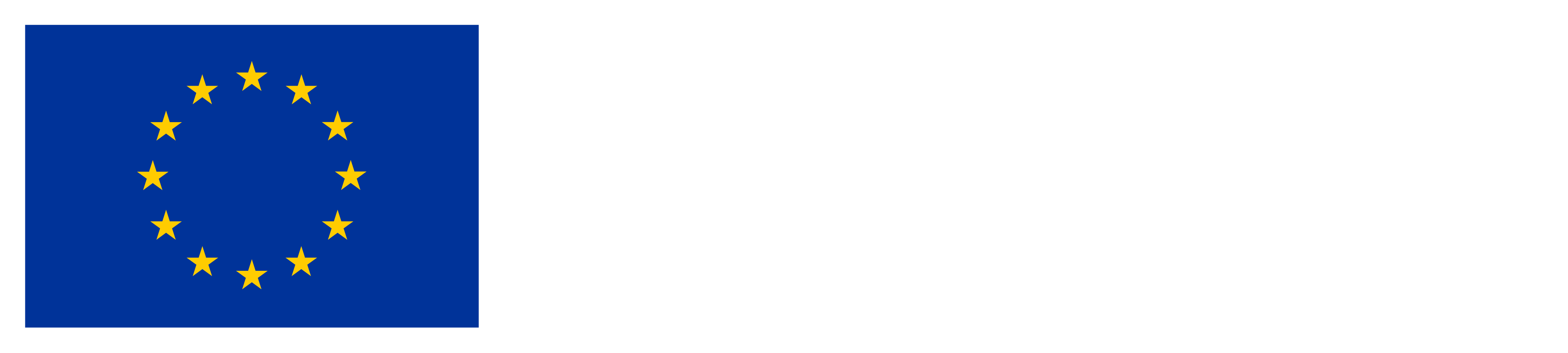 Partenaires
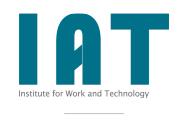 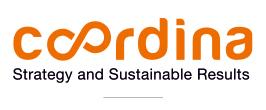 WESTFALISCHE HOCHSCHULE GELSENKIRCHEN,BOCHOLT, RECKLINGHAUSEN
GELSENKIRCHEN, ALLEMAGNE
www.w-hs.de
COORDINA ORGANIZACIÓN DE EMPRESAS YRECURSOS HUMANOS, S.L.
VALENCIA, ESPAGNE
coordina-oerh.com
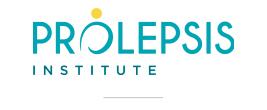 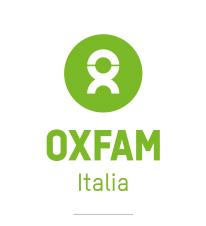 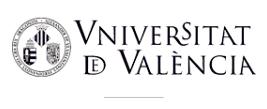 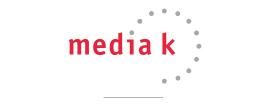 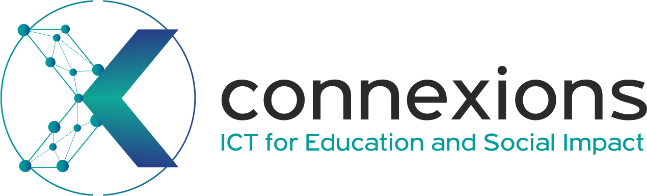 CONNEXIONS
ATHENES, GRECE
www.connexions.gr
PROLEPSIS
ATHENES, GRECEwww.prolepsis.gr
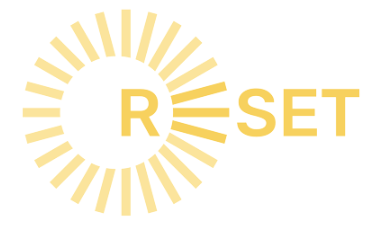 UNIVERSITAT DE VALENCIA
VALENCIA, ESPAGNE
www.uv.es
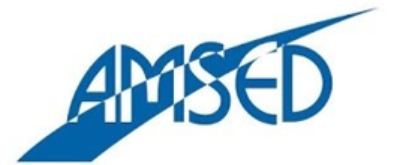 media k GmbH
Bad Mergentheim, ALLEMAGNE
www.media-k.eu
OXFAM ITALIA INTERCULTURA
AREZZO, ITALIE
www.oxfamitalia.org/
RESET
CHYPRE
www.resetcy.com
AMSED
STRASBOURG, FRANCE
www.amsed.fr
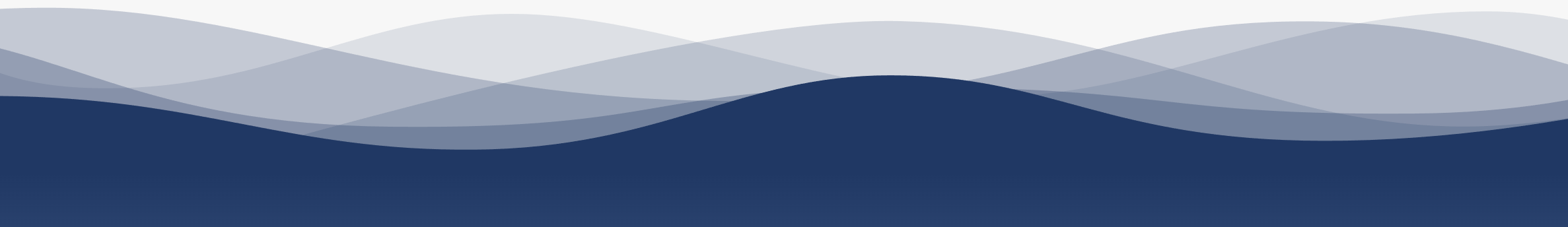 1. Physical activity apps real life navigation and integration
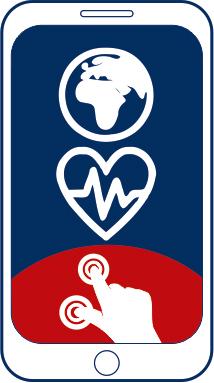 2. Action planning and goal setting
Session de formation expérientielle : Contenu
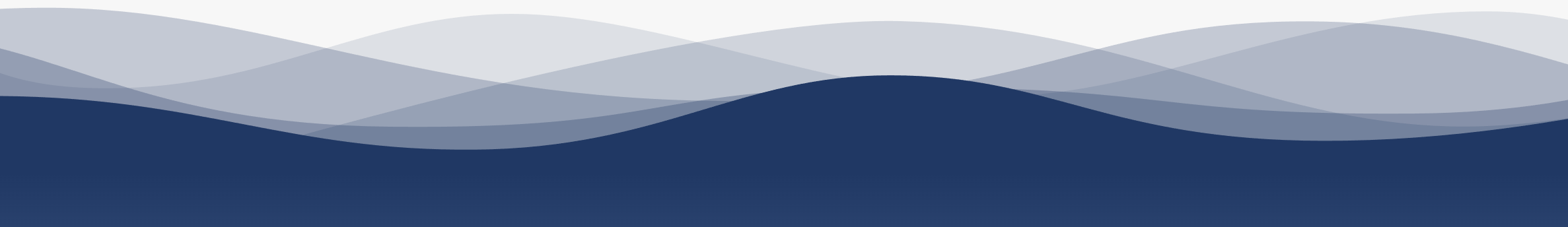 Applications de santé pour l'activité physique
3
Objectifs
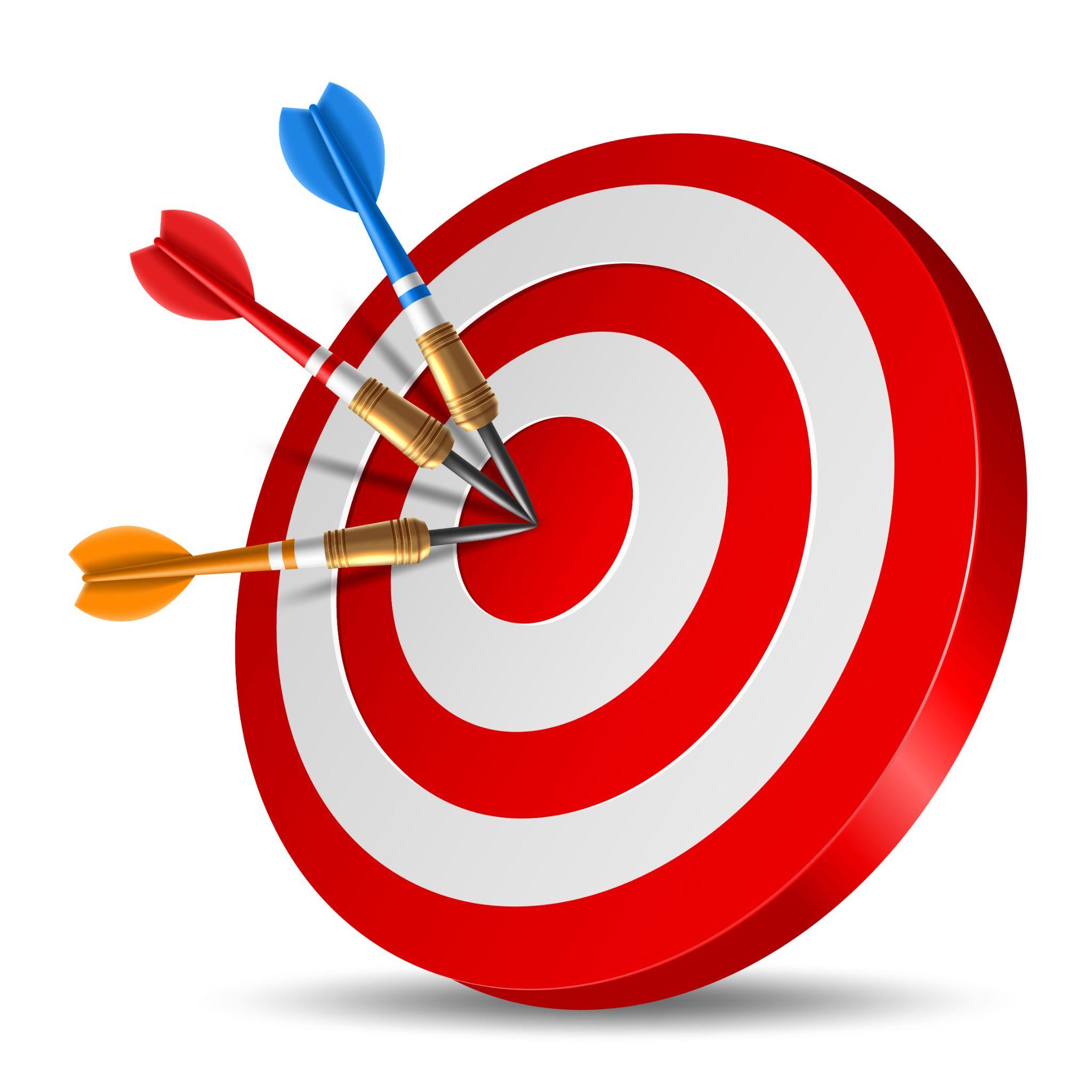 Comprendre en profondeur la théorie et la mettre en œuvre sur des applications d'activité physique pertinentes.
Comprendre comment les applications d'activité physique peuvent permettre d'adopter des habitudes alimentaires plus saines et contribuer à la santé des individus en général.
Source : Image par nuraghies sur Freepik
[Speaker Notes: https://www. dshs.wa.gov/altsa/program-services/nutrition-education]
Applications de santé pour l'activité physique
3
Compétences
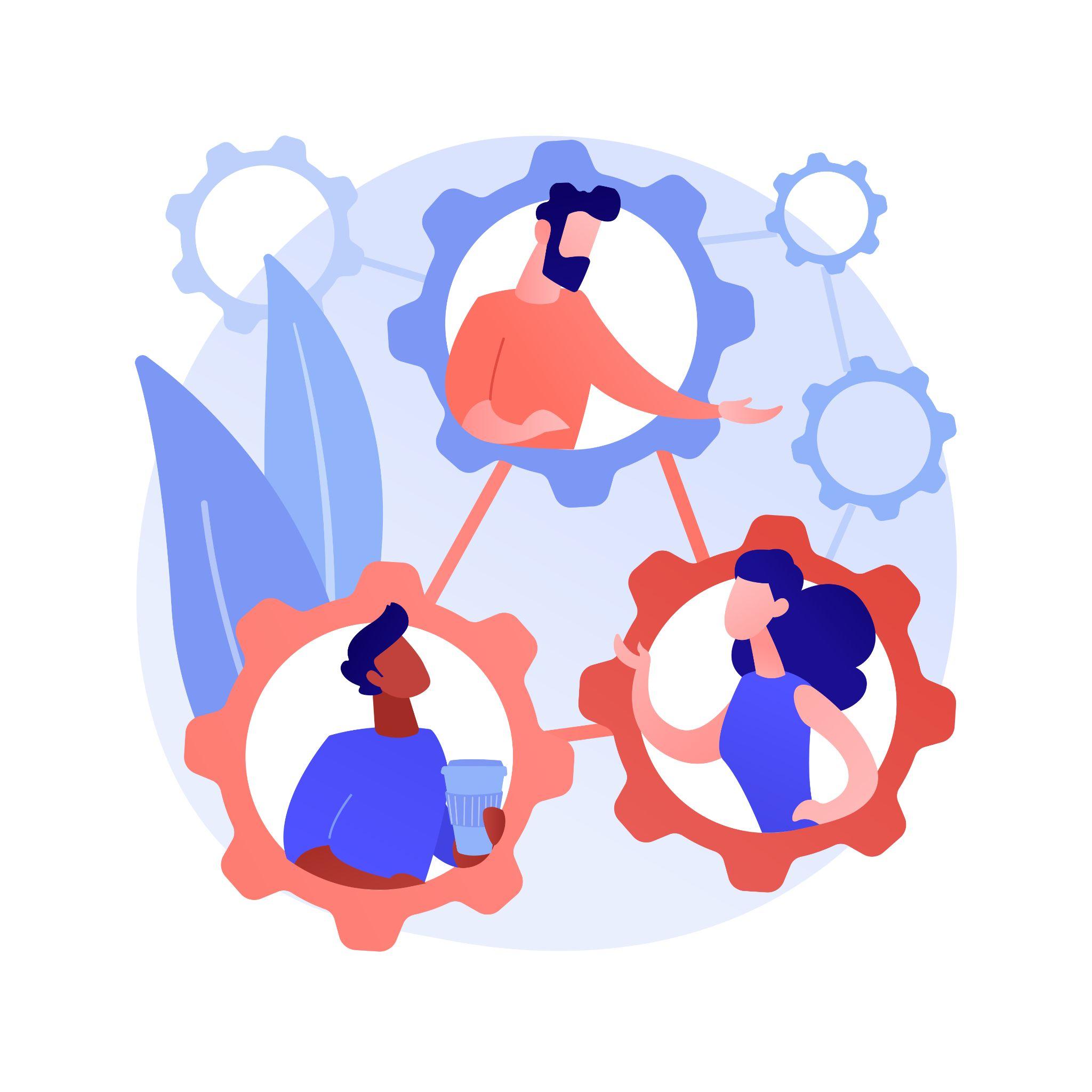 Donner aux participants les compétences nécessaires pour exploiter les applications d'activité physique afin d'améliorer leur mode de vie.
Améliorer les compétences nécessaires pour prendre des décisions éclairées sur la sélection, l'utilisation et l'intégration des applications dans l'alimentation quotidienne des participants, s'ils le souhaitent.
Image by vectorjuice on Freepik
3.2.1Navigation et intégration des applications d'activité physique dans la vie réelle
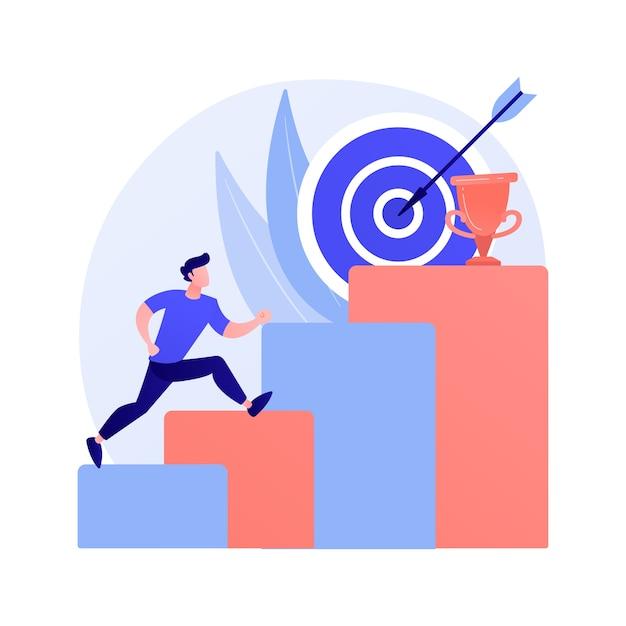 Objectifs
Intégrer des applications d'exercice pour suivre les progrès, fixer des objectifs et stimuler la motivation afin d'améliorer le bien-être général.
Identifier les caractéristiques et les spécifications des applications d'activité physique.
Comparer et examiner d'autres applications d'activité physique.
Connaître les applications d'activité physique.
Conçu par Freepik
3.2.1 Applications pour l'activité physique
Applications de santé pour l'activité physique
3.2
Activité 1 : Questions et réponses (15 minutes)
Quels sont les avantages de l'activité physique ?
Pourquoi pensez-vous que les applications d'activité physique sont importantes ?
Pourquoi une personne devrait-elle utiliser ou non une application d'activité physique ?
3.2.1 Applications pour l'activité physique
Applications de santé pour l'activité physique
3.2
Activité 2 : Navigation dans les applications d'exercice
Trouvez une application de fitness que vous aimeriez télécharger (5 minutes)
Notez 3 avantages et 3 inconvénients de l'application (5 minutes)
Réfléchissez à la manière dont vous pourriez utiliser cette application et dans quel but (5-10 minutes)
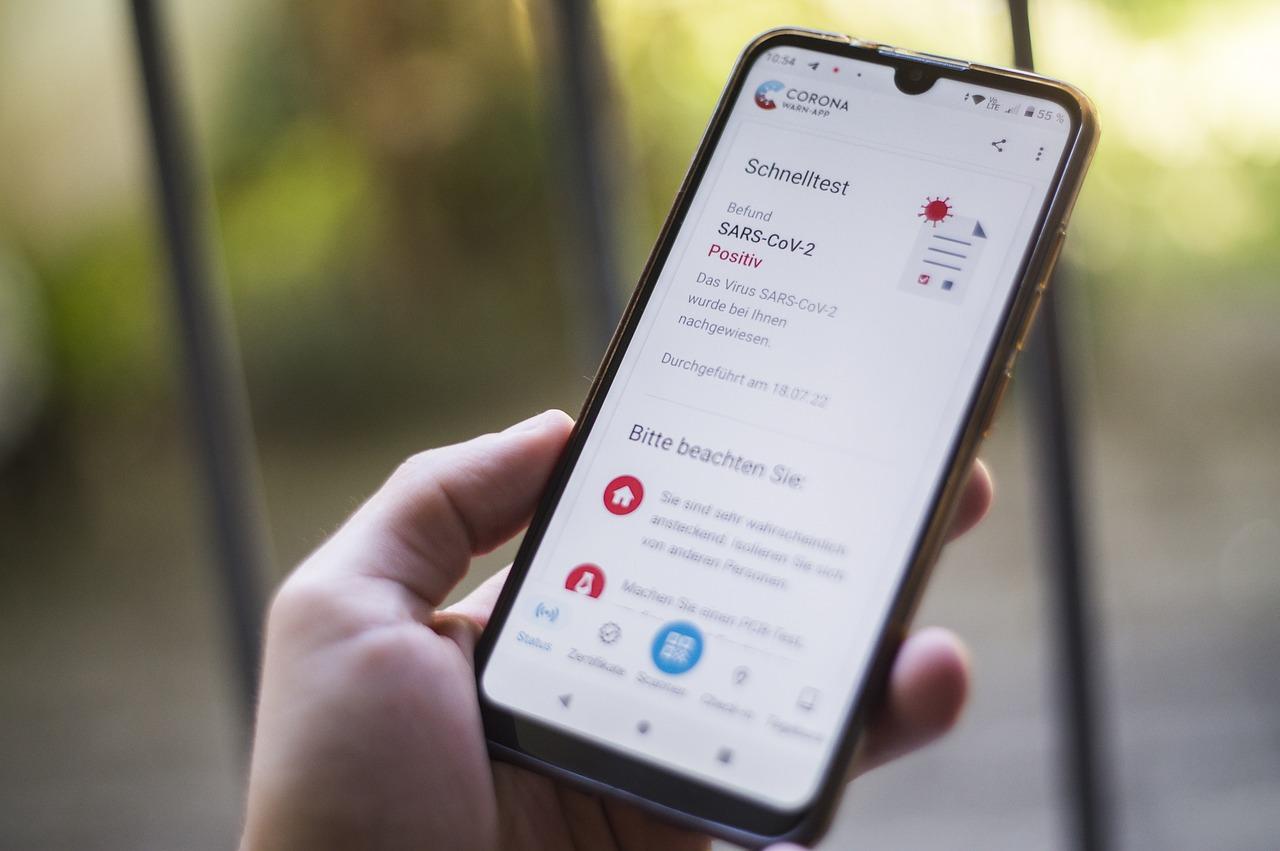 Source : licence Pixabay
[Speaker Notes: Source : https://pixabay.com/photos/corona-coronavirus-omicron-plague-7329334/]
3.2.1 Applications pour l'activité physique
Applications de santé pour l'activité physique
3.2
Applications pour l'activité physique
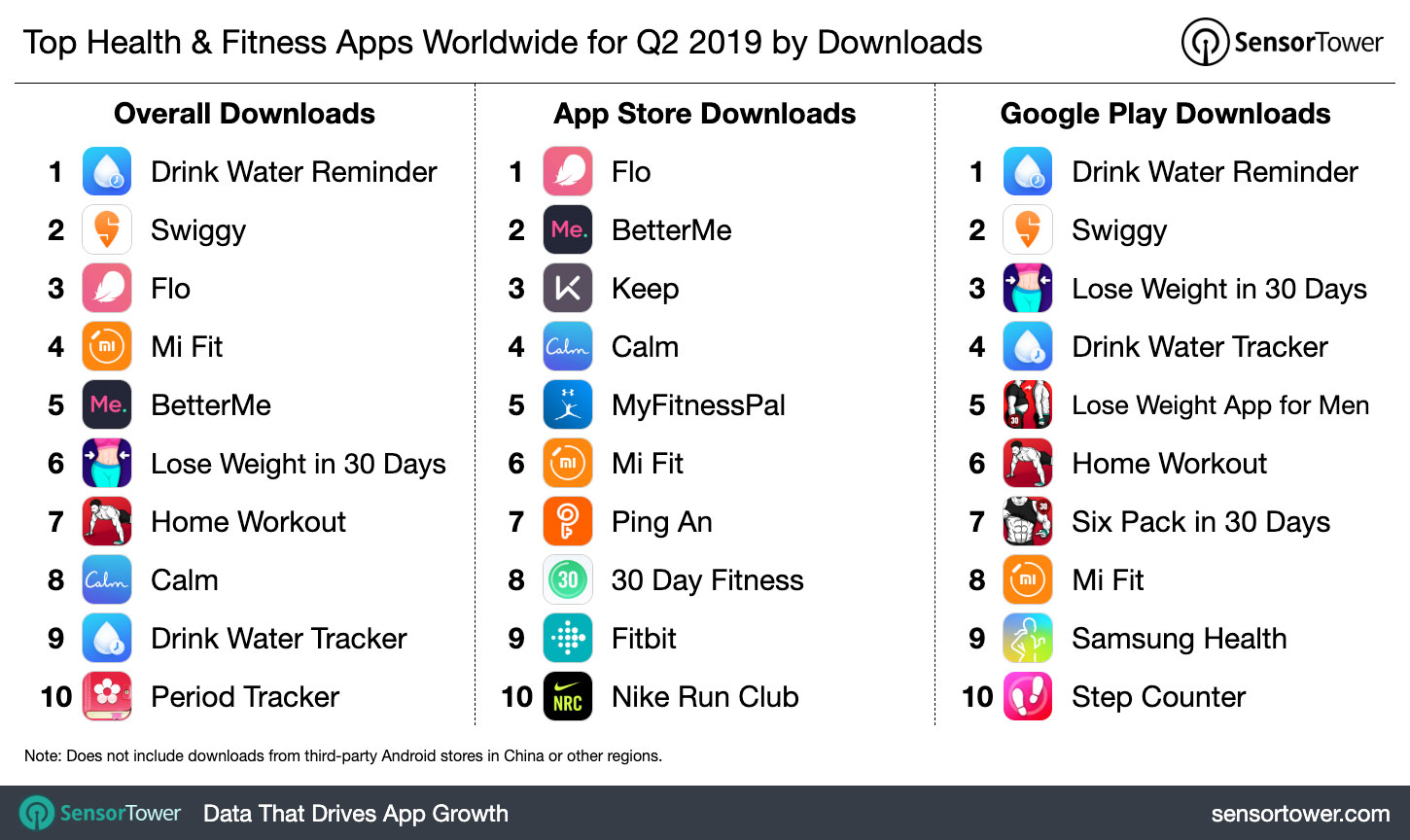 Source
[Speaker Notes: Source : https://sensortower.com/blog/top-health-and-fitness-apps-worldwide-q2-2019]
3.2.1 Applications pour l'activité physique
Applications de santé pour l'activité physique
3.2
Exemple : Applications d'exercices et applications d'entraînement personnel
Applications d'entraînement et d'exercice
Offrir une grande variété de programmes d'entraînement préconçus.
Ne peut pas fournir de recommandations personnalisées.
Convient aux personnes qui préfèrent la flexibilité dans leurs choix d'entraînement.
Exemples : Nike Training Club, 7 Minute Workout.
Applications pour les entraîneurs personnels
Proposer des plans de remise en forme personnalisés en fonction des objectifs individuels, du niveau de forme et des progrès réalisés.
Ajustez les séances d'entraînement au fur et à mesure que les utilisateurs s'améliorent, afin de garantir un défi permanent.
Idéal pour les utilisateurs à la recherche de conseils personnalisés et d'une responsabilisation.
Exemples : Fitbod, Freeletics.
[Speaker Notes: REF : https://www.google.com/search ?q=types+of+physica%3B+activity+apps&oq=types+of+physica%3B+activity+apps&gs_lcrp=EgZjaHJvbWUyBggAEEUYOTIJCAEQABgNGIAEMgkIAhAAGA0YgAQyCQgDEAAYDRiABDIJCAQQABgNGIAEMggIBRAAGA0YHjIICAYQABgWGB4yCAgHEAAYFhgeMggICBAAGBYYHjIICAkQABgWGB7SAQg0NDk2ajBqNKgCALACAA&sourceid=chrome&ie=UTF-8]
3.2.1 Applications pour l'activité physique
Applications de santé pour l'activité physique
3.2
Activité 3 : Comparaison des applications d'exercices
Comparez les caractéristiques et les fonctionnalités de différents types d'applications : choisissez différents types d'applications et comparez-les avec d'autres. Associez ensuite chaque application aux objectifs de remise en forme que vous estimez les mieux adaptés à cette application.
3.2.2Plan d'action et fixation d'objectifs
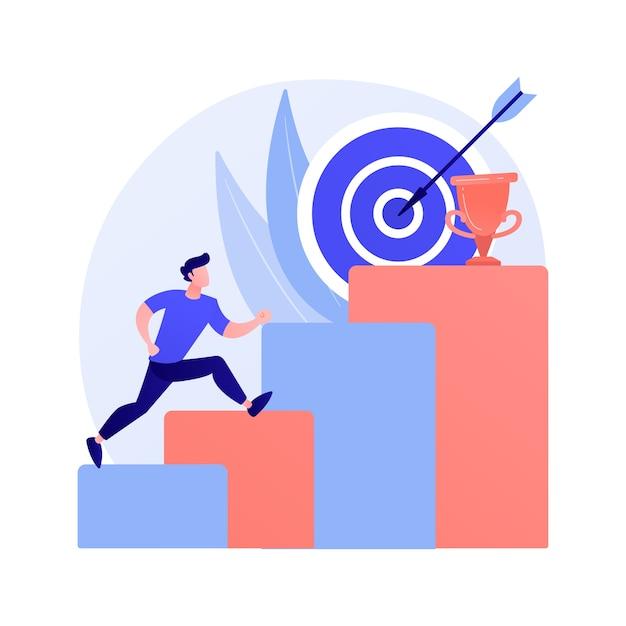 Objectifs
Comprendre l'importance de la planification de l'action et de la fixation d'objectifs dans la promotion de l'activité physique.
Identifier les principales caractéristiques des applications d'activité physique qui facilitent la planification d'actions et la fixation d'objectifs.
Les apprenants définissent leurs propres objectifs SMART en matière de nutrition et les intègrent dans des applications d'exercice.
Conçu par Freepik
3.2.2 Plan d'action
Applications de santé pour l'activité physique
3.2
Objectifs SMART
S : Spécifique (définition des objectifs)
M : Mesurable (mesurer le succès)
A : Atteignable (fixer des objectifs réalisables)
R : Pertinent (fixer des objectifs en rapport avec votre carrière ou votre formation)
T : Temps (échéances)
3.2.2 Plan d'action
Applications de santé pour l'activité physique
3.2
Clarity of Purpose
Motivation and Accountability
Measurable Progress
Time Management
Pourquoi un plan d'action ?
Long-Term Sustainability
Structured Approach
Long-Term Sustainability
3.2.2 Définition des objectifs
Applications de santé pour l'activité physique
3.2
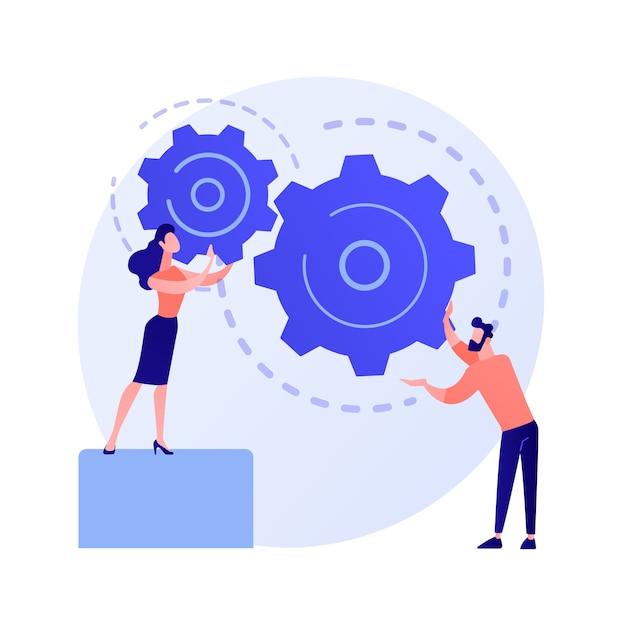 Définition et mise en œuvre d'objectifs SMART liés à l'activité physique
Activité
Fixez votre propre objectif SMART en matière d'activité physique
Partagez votre objectif avec le reste du groupe. 
Vérifiez s'il s'agit d'un objectif SMART (remplir les conditions préalables ?).
Est-il lié à un exercice spécifique que vous souhaitez réaliser, au poids corporel ou à un problème de santé ?
Pourquoi avez-vous choisi cet objectif ?
Image by vectorjuice on Freepik
3.2.2 Définition des objectifs
Applications de santé pour l'activité physique
3.2
Définition et mise en œuvre d'objectifs SMART liés à l'activité physique
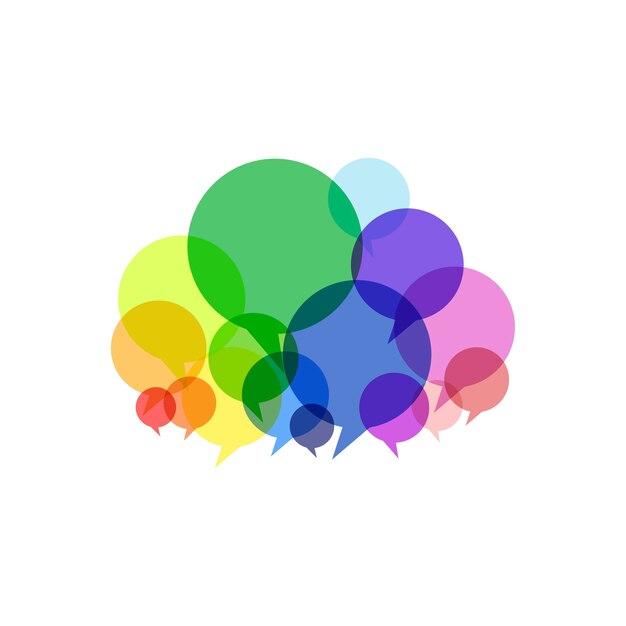 Faites un remue-méninges et discutez-en :
Comment intégrer ces objectifs dans un programme d'activité physique ?
Quel type d'application utiliserez-vous pour suivre la progression de votre objectif ?
Y a-t-il une difficulté à laquelle vous pourriez être confronté ?
Conçu par Freepik
Applications de santé pour l'activité physique
3.2
Fixer des objectifs
*Ce tableau peut être utilisé pour fixer des objectifs SMART liés à l'activité physique.
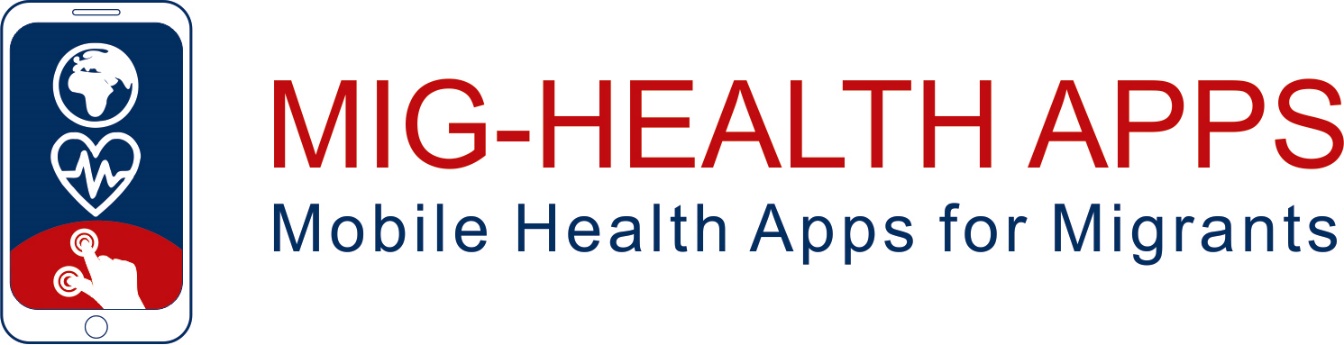 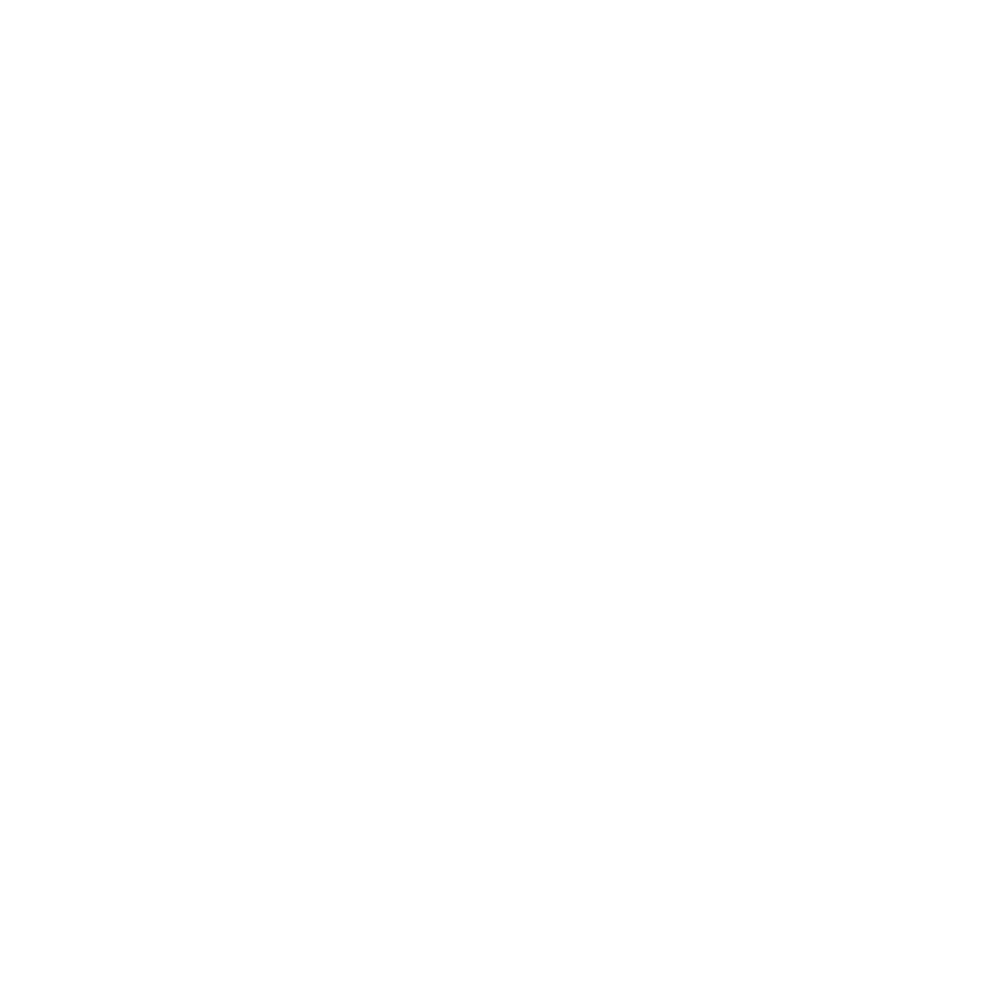 Félicitations !Vous avez terminé la session de formation expérientielle de ce module !
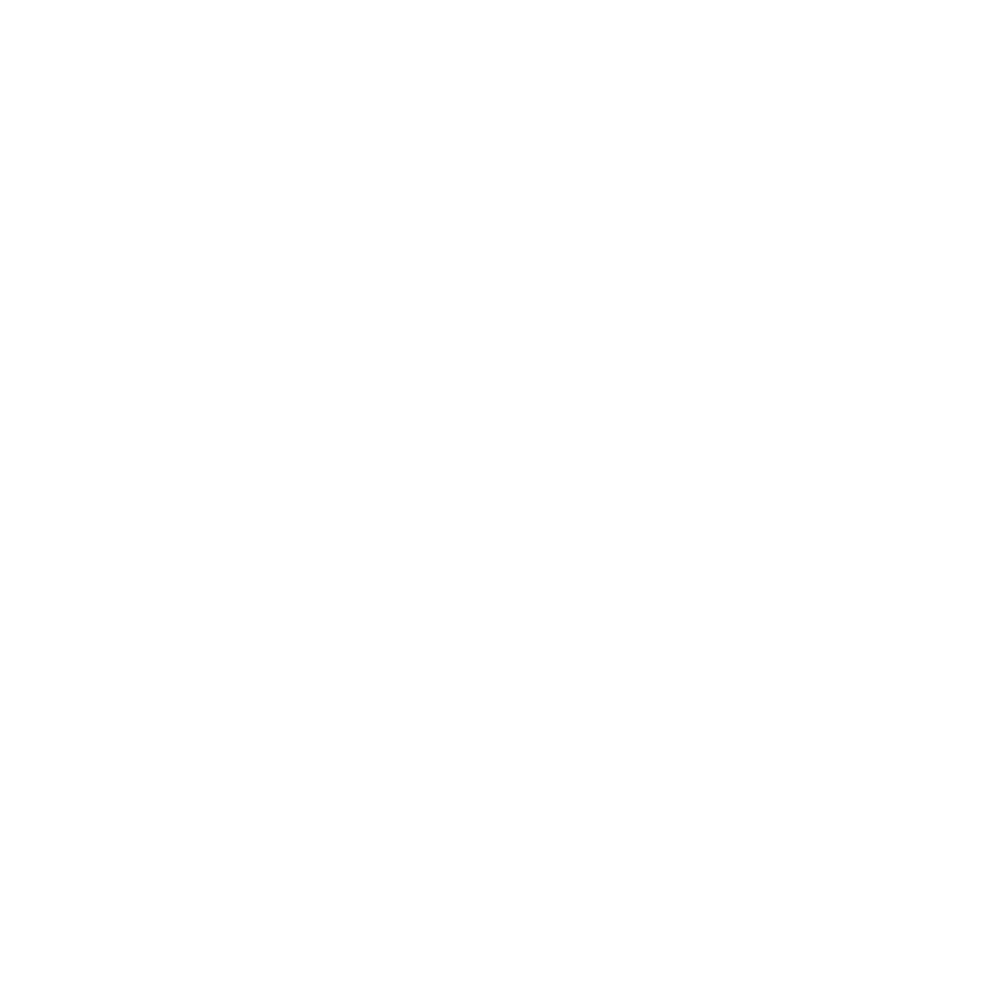 Financé par l'Union européenne. Les points de vue et opinions exprimés n'engagent que leurs auteurs et ne reflètent pas nécessairement ceux de l'Union européenne ou de l'Agence exécutive européenne pour l'éducation et la culture (EACEA). Ni l'Union européenne ni l'EACEA ne peuvent en être tenues pour responsables.
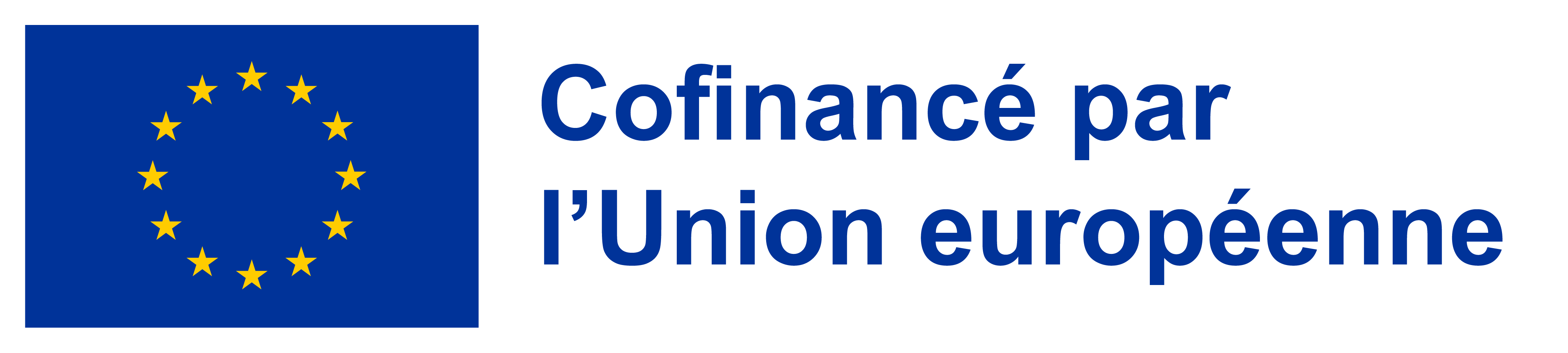